Academic Freedom: a Cornerstone in Higher Education and Equity  (inform+interact)
Ivan Hernandez, SSCCC Representative
Christopher James Howerton, ASCCC At-Large Representative
Juan Arzola, ASCCC At-Large Representative
Session Description
Attacks on academic freedom are intensifying nationally. In Higher Education there is much debate and confusion on what exactly is academic freedom and how it is different from free speech. Accreditation also requires that our institutions have governing board policies on academic freedom, but is having a policy enough and do these policies fully support academic freedom? Today’s dialogue will consider some big questions. How does academic freedom impact students as well as faculty? How is academic freedom an important element of inclusion, diversity, equity, anti-racism, and accessibility?   How is academic freedom necessary for open discourse within our disciplines? And what role does your local and state academic senate have in this work?
2
[Speaker Notes: CJ]
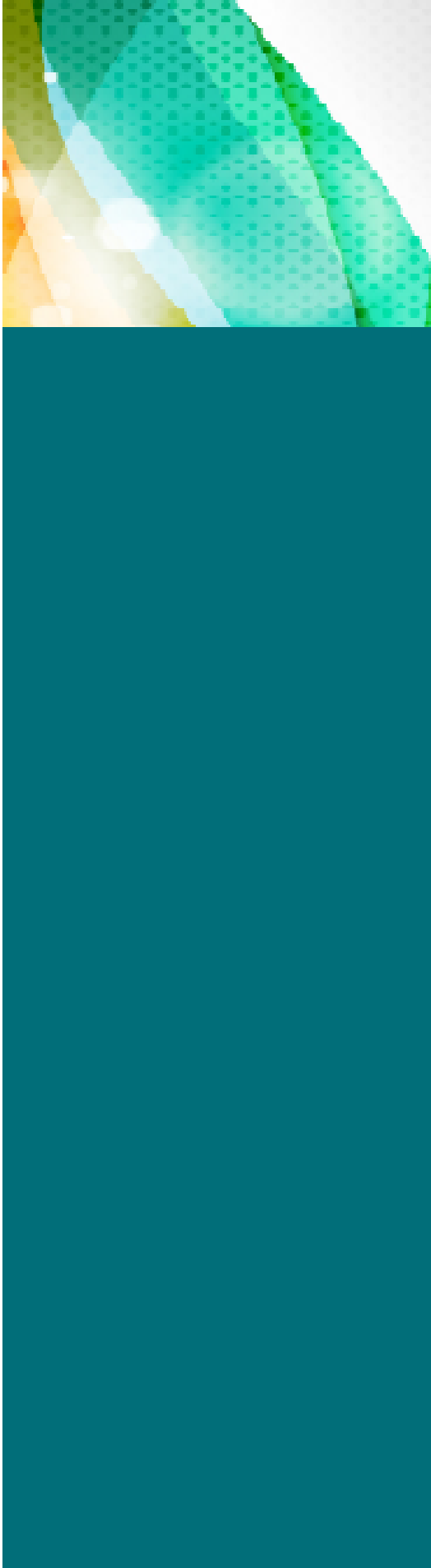 Session Outcomes:
Attendees will:

Gain an understanding of academic freedom by distinguishing between first amendment freedom of speech from academic freedom; 
Recognize that academic freedom is not only necessary to the educator profession, but also for inclusion, diversity, equity, Anti-racism, and accessibility (IDEAA)-driven work; and
Identify the role that local academic senates and collective bargaining units play in establishing and protecting academic freedom in participatory governance spaces.
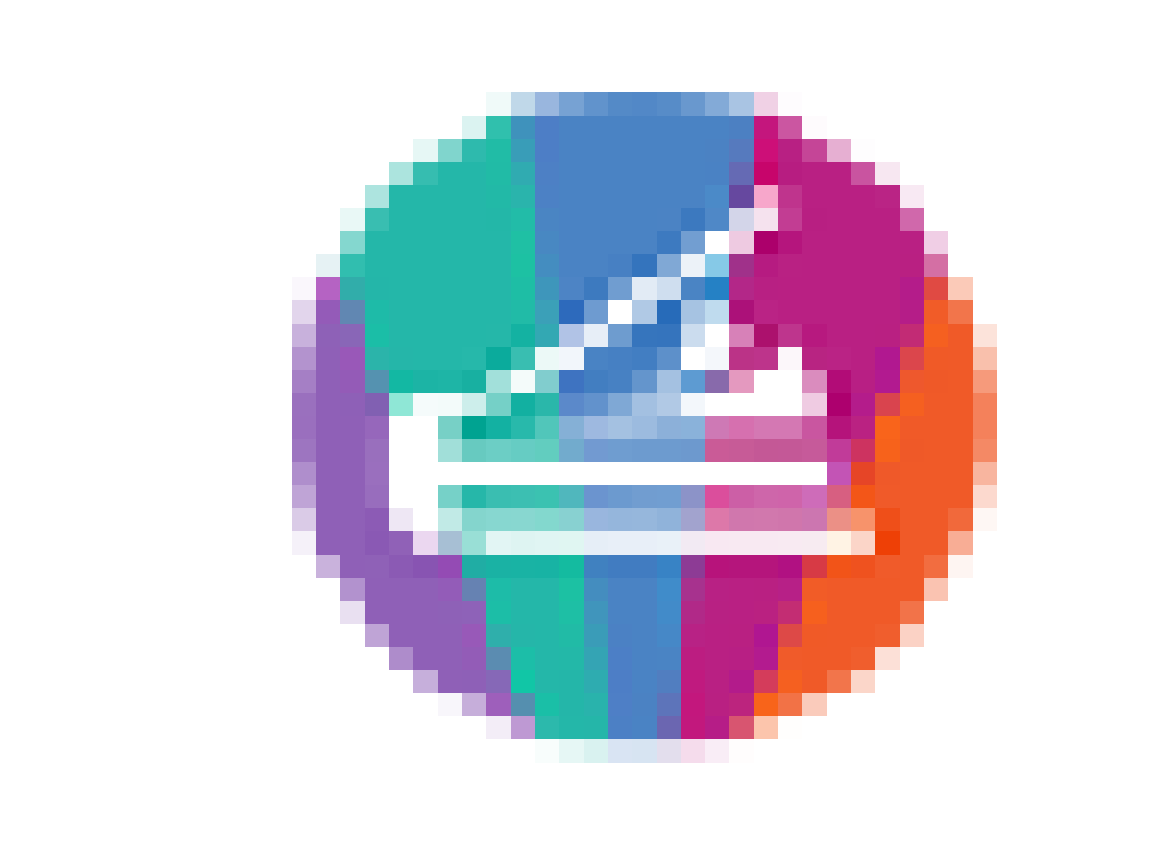 [Speaker Notes: Ivan]
Academic Freedom and
Freedom of Speech
Defining academic freedom
Freedom of Speech
Difference between the two
4
[Speaker Notes: Juan]
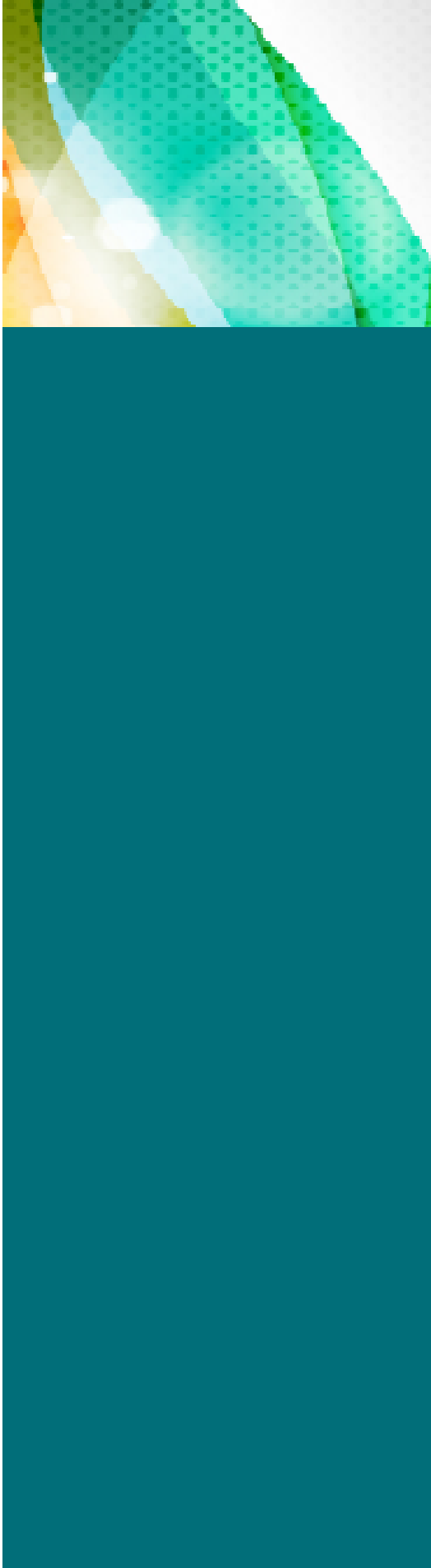 Academic Freedom and IDEAA - Social Justice Work
IDEAA framework
Needed to advance IDEAA framework
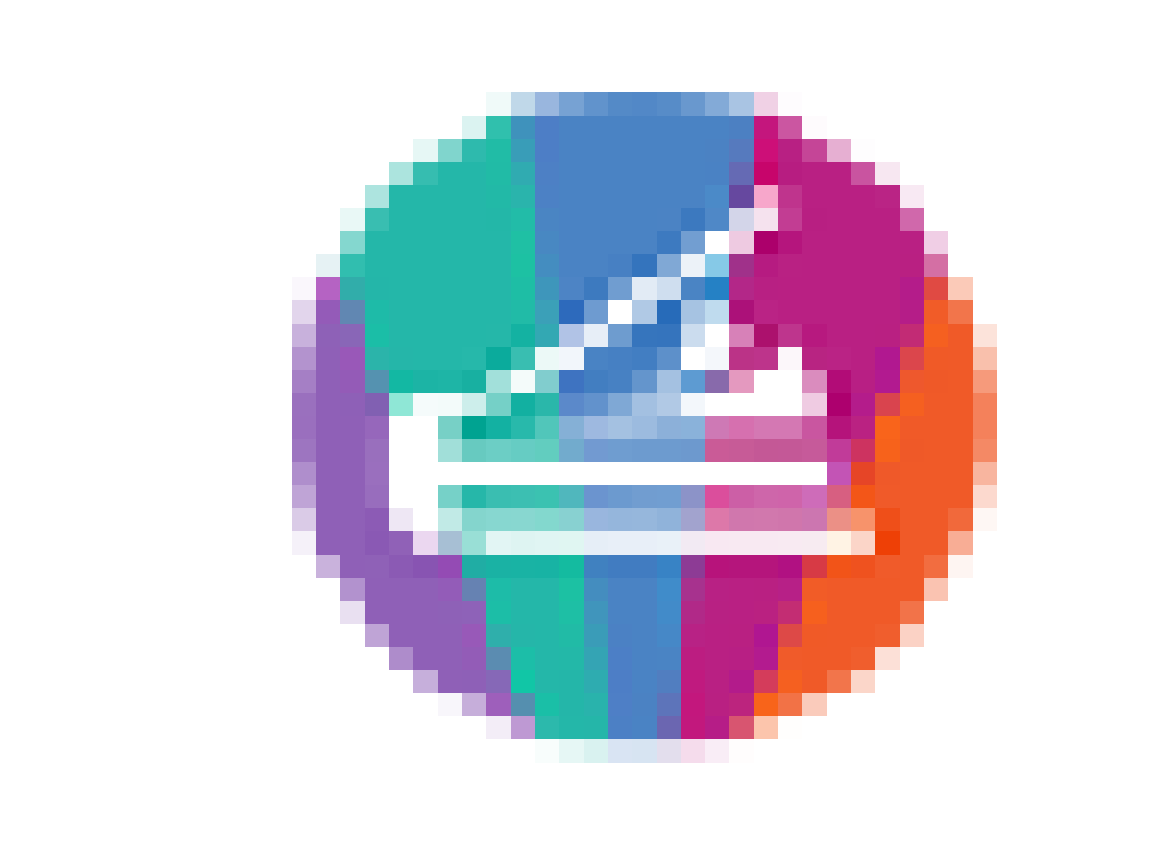 [Speaker Notes: Juan]
Protecting Academic Freedom: Faculty Perspective
Role of Academic Senates
Local level -single and multi college districts (reviewing BPs & AP on AF; professional development)
State level? Through resolutions direct ASCCC in advocacy 
Role of Unions + opportunity to combine efforts - mentioned later in pres.
6
[Speaker Notes: CJ]
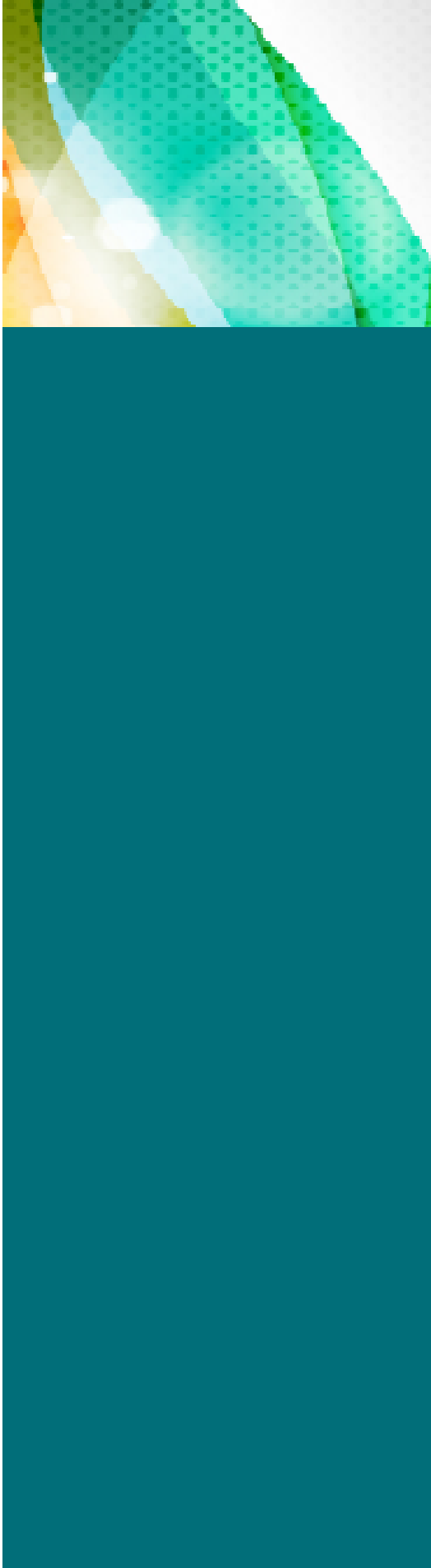 Protecting Student Academic Freedom
Role of Student Senates
Advocate for the students’ freedom to challenge ideas that may not fully align with the student’s vision.
Collaboration between Student Senates (SBAs), College Governance and District Committees targeted on creating policies for student success.
The Student Senate for California Community Colleges (SSCCC) works endlessly to creates resolutions, policies, advocacy tool packages in different areas to advocate for students basic rights statewide.
As a student, you should know your basic rights, such as 9+1 rights, among others.
It is important that students and faculty provide input on issues around their campuses on how those issues can be solved.
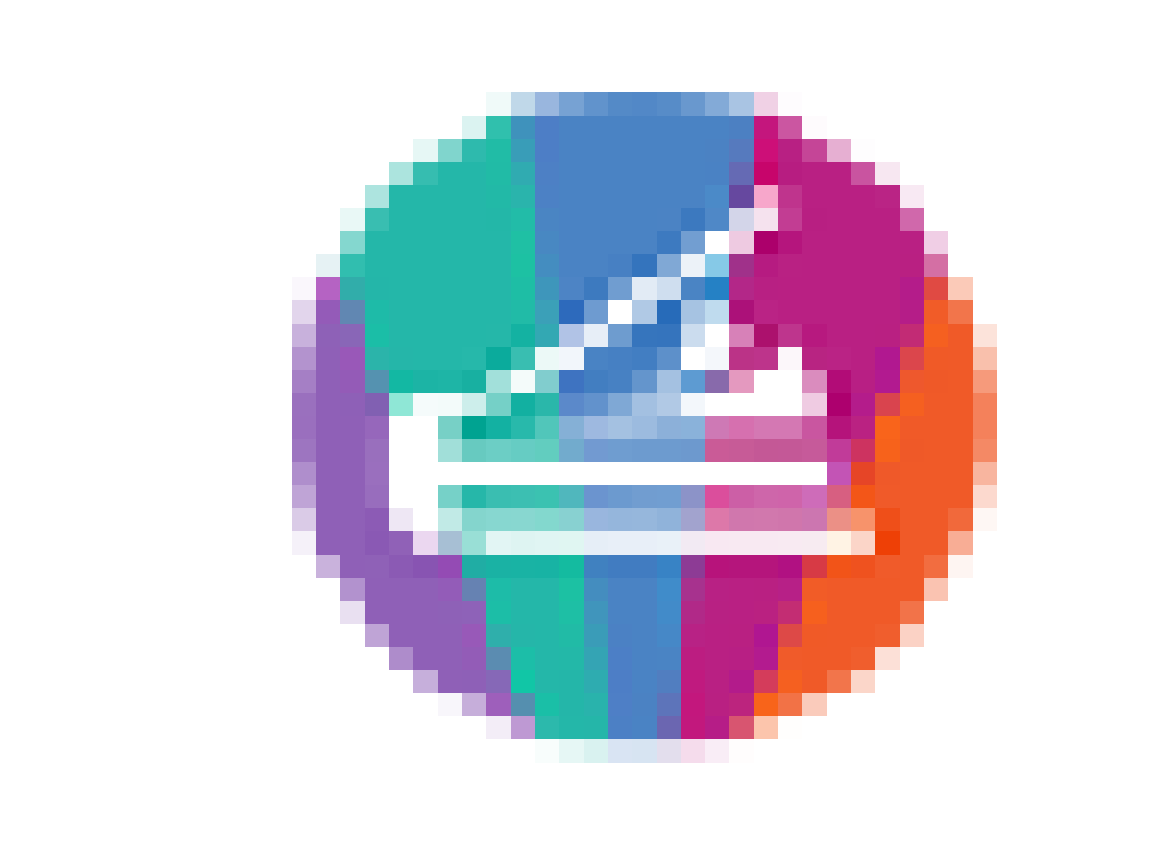 [Speaker Notes: Ivan]
Protecting Student Academic Freedom (cont.)
Additional notes:
How do we make sure that students and faculty and students are aware of academic freedom?
While academic freedom may be different in some aspect, in the end, academic freedom allows students and faculty to challenge specific ideas or beliefs inside the classroom.
Governing board documents, syllabi, community agreement documents, policies, etc.
Faculty and students can work together to improve the classroom environment and culture for both - Creating room for growth in different areas including academic freedom.
8
[Speaker Notes: Ivan]
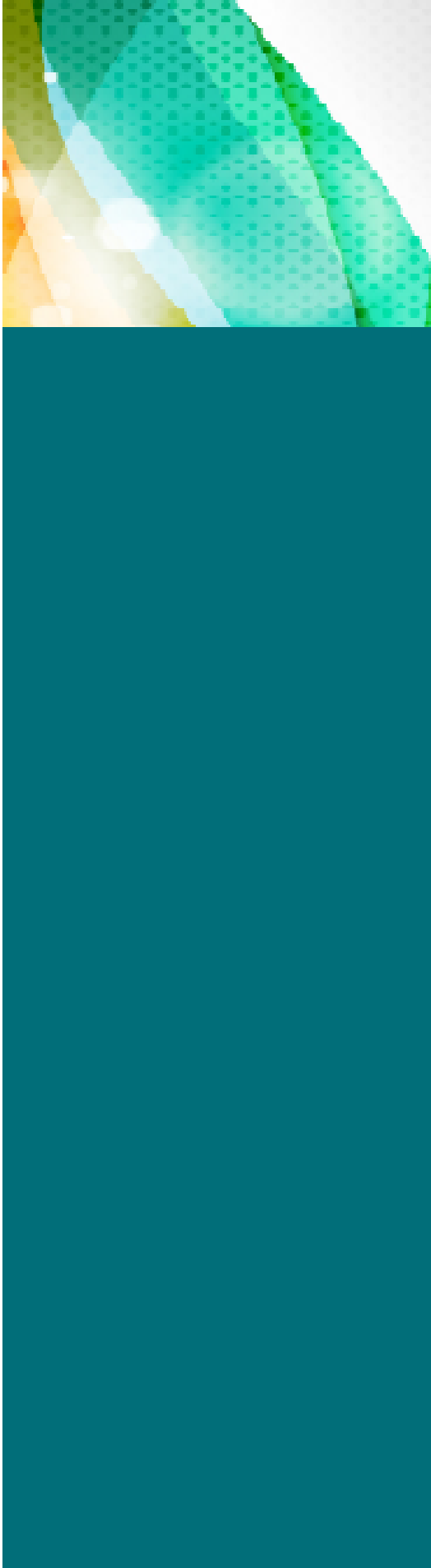 Other Considerations and Recommendations
Things to do locally:
Faculty Adopted Statement on Academic Freedom
What is academic freedom and what does it look like in the class and on campus?
Dialoguing with Administration
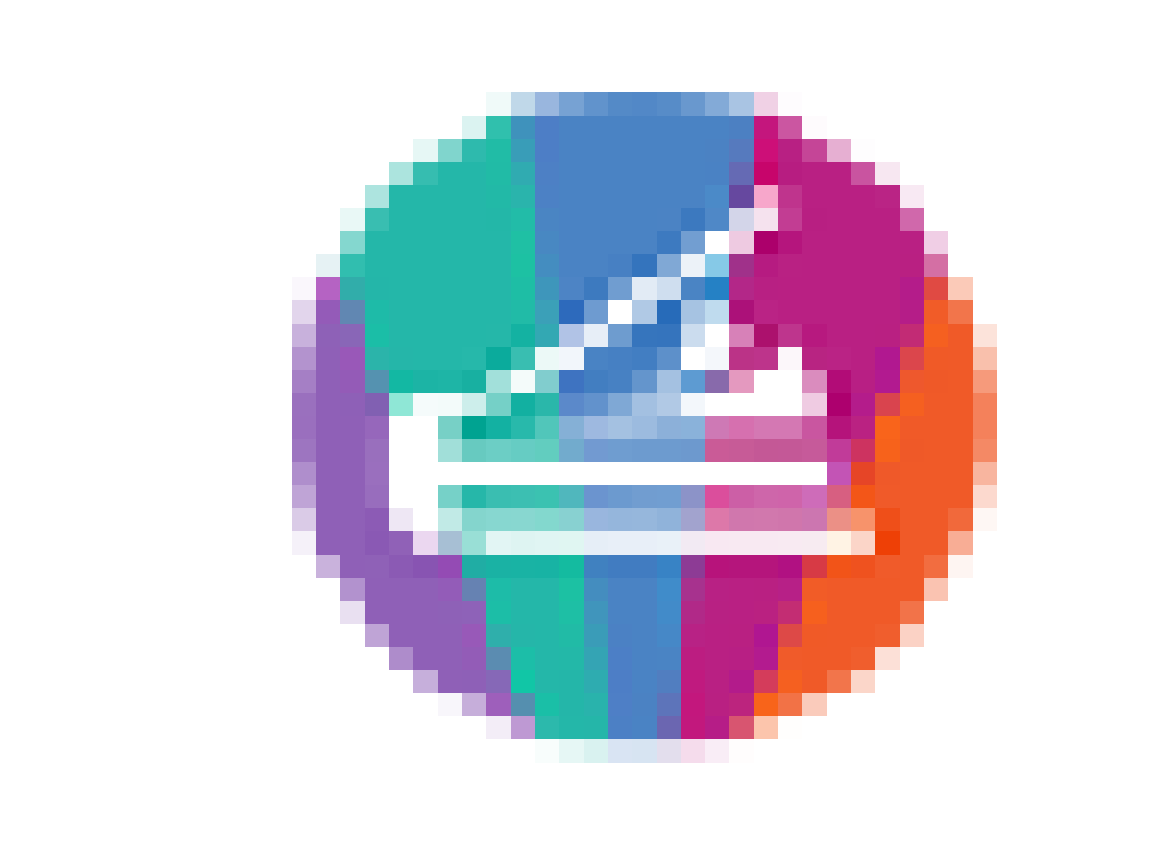 [Speaker Notes: CJ]
Questions?
info@asccc.org

Thank You!
10
[Speaker Notes: Juan]
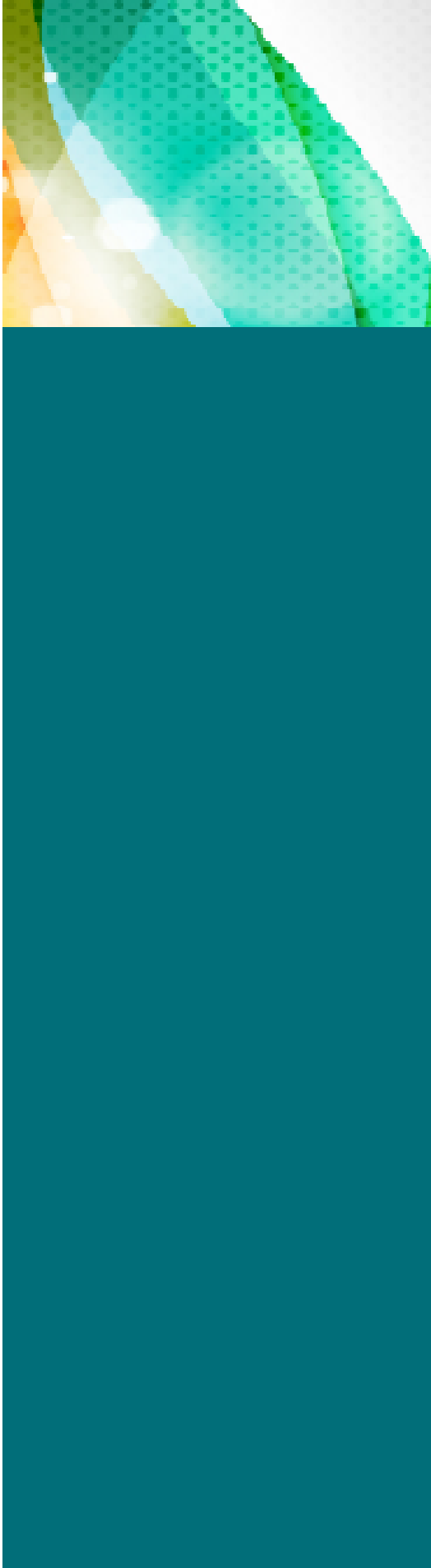 Resources and References
Academic Freedom and Equity (Rostrum Article) Nov. 2020
American Association of University Professors (AAUP)
ASCCC Paper: Protecting the Future of Academic Freedom During a Time of Significant Change
ASCCC Paper: Developing Model Effective Senate-Union Relations
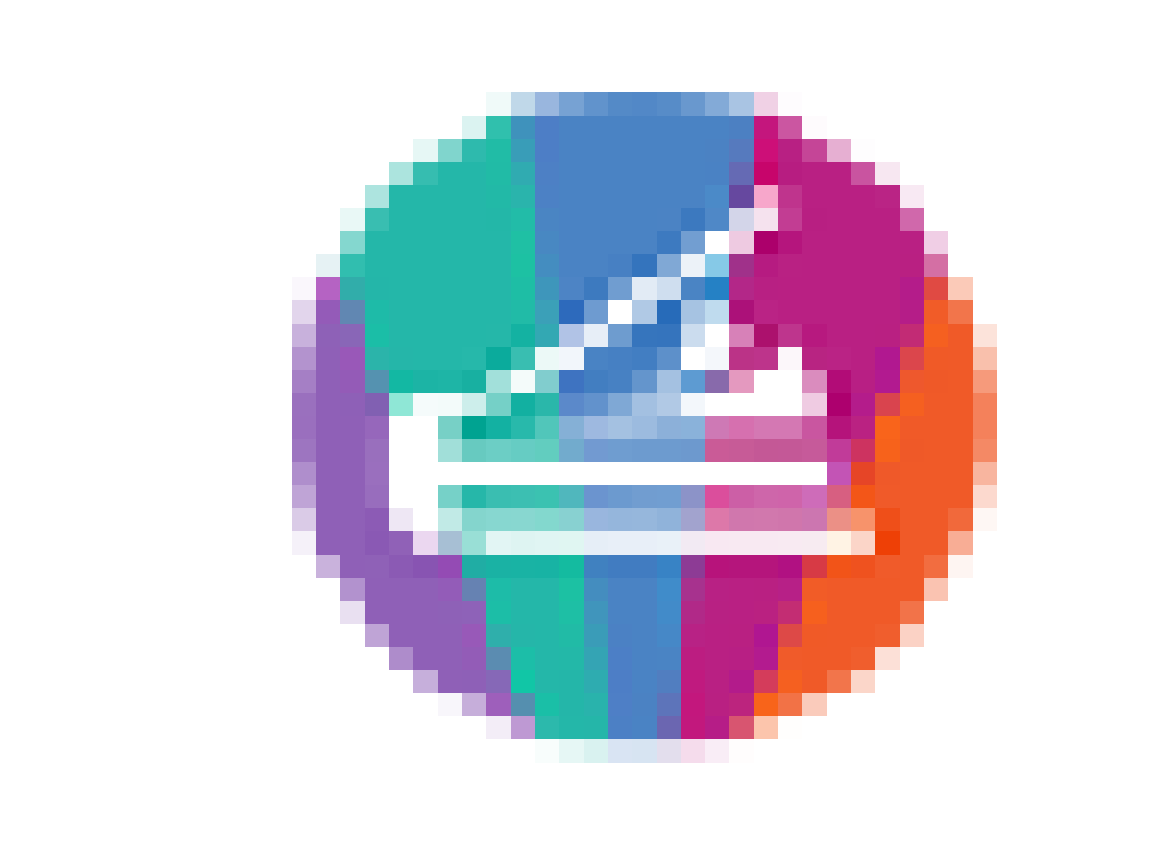 Resources and References
ASCCC Paper: The Course Outline of Record–A Curriculum Reference Guide Revisited
ASCCC Paper: Anti-Racism Education in the California Community Colleges
ASCCC Paper: Equity-Driven Systems–Student Equity and Achievement in the California Community Colleges
12
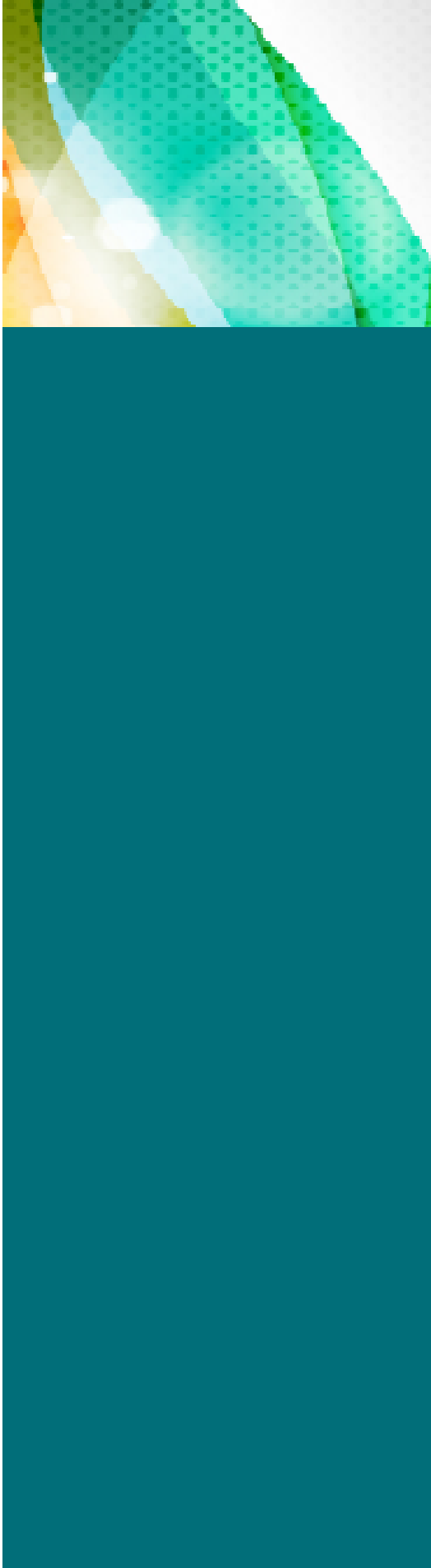 Resources and References
ASCCC Paper: Going Beyond Development: Faculty Professional Learning—An Academic Senate Obligation to Promote Equity-Minded Practices that Improve Instruction and Student Success
ASCCC Paper: Moving the Needle–Equity, Cultural Responsiveness, and Anti-Racism in the Course Outline of Record
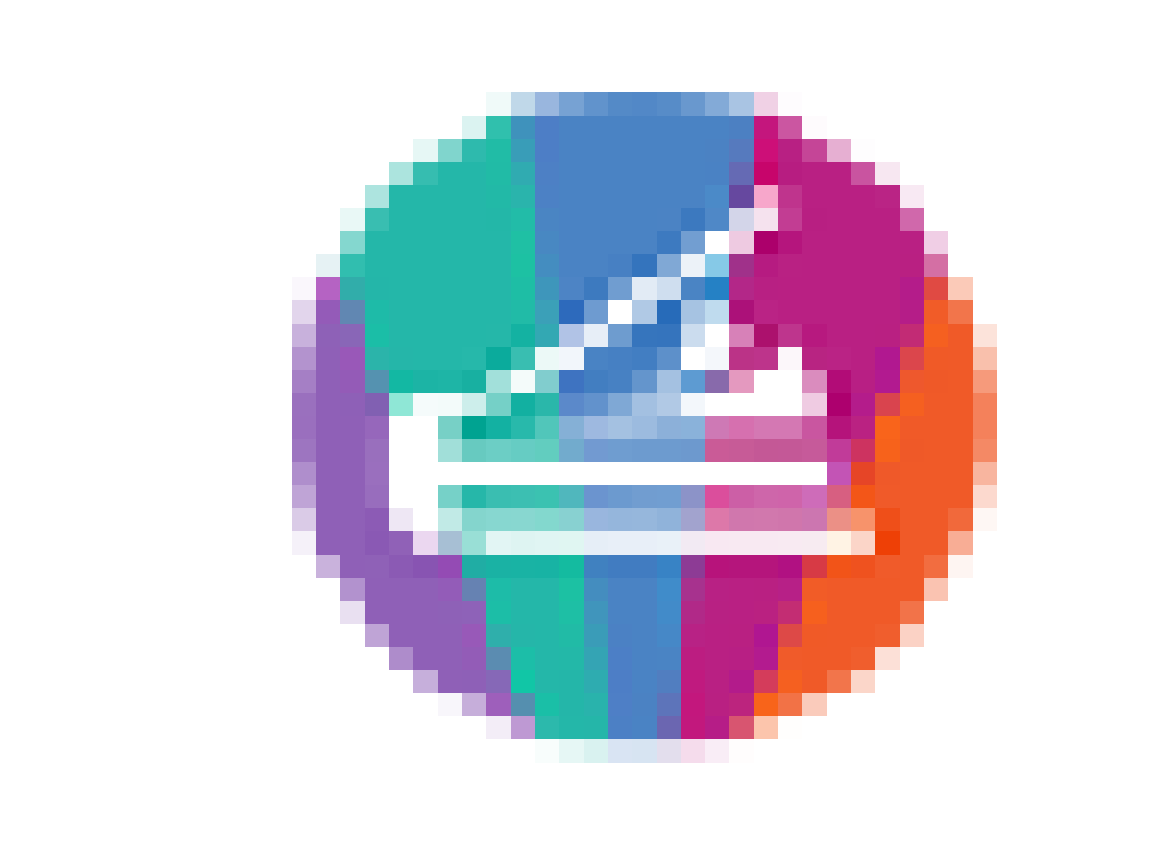 Resources and References
ASCCC Presentation: The Course Outline of Record – Through an Equity Lens
ASCCC Presentation: Defining the Fourth Pillar–Enhancing Teaching, Learning, and Equity
ASCCC Presentation: Curriculum Design and Delivery through an Equity Lens
14
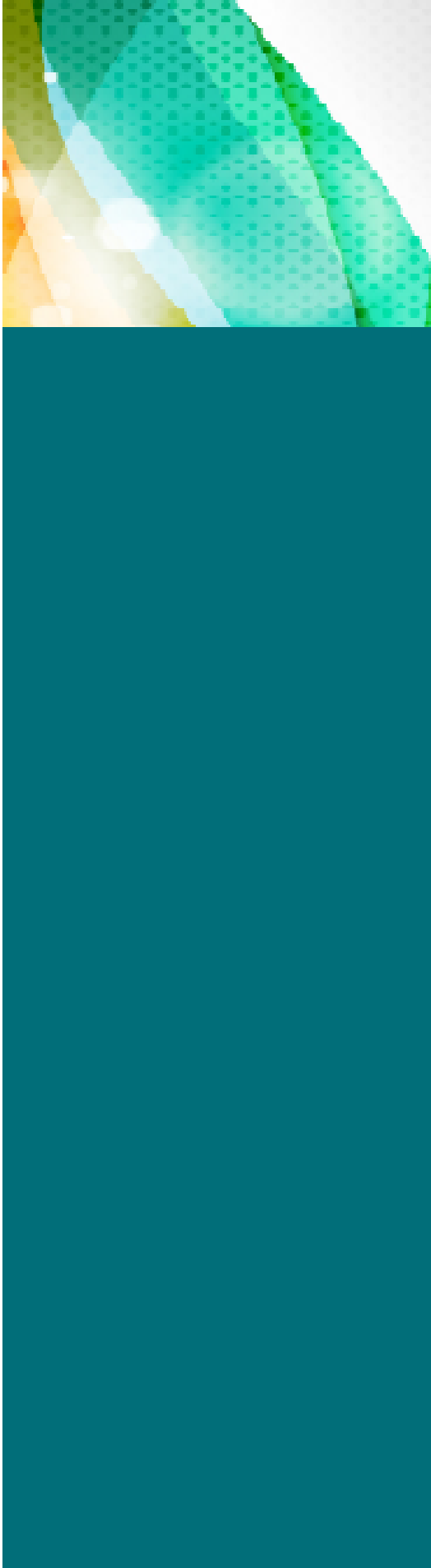 Resources and 
References
Fall 2022 01.01 Resolution: Adopt the Academic Senate for California Community Colleges Mission, Vision, and Values Statements that Include Anti-Racism
OERI IDEA Framework for Instructional Materials
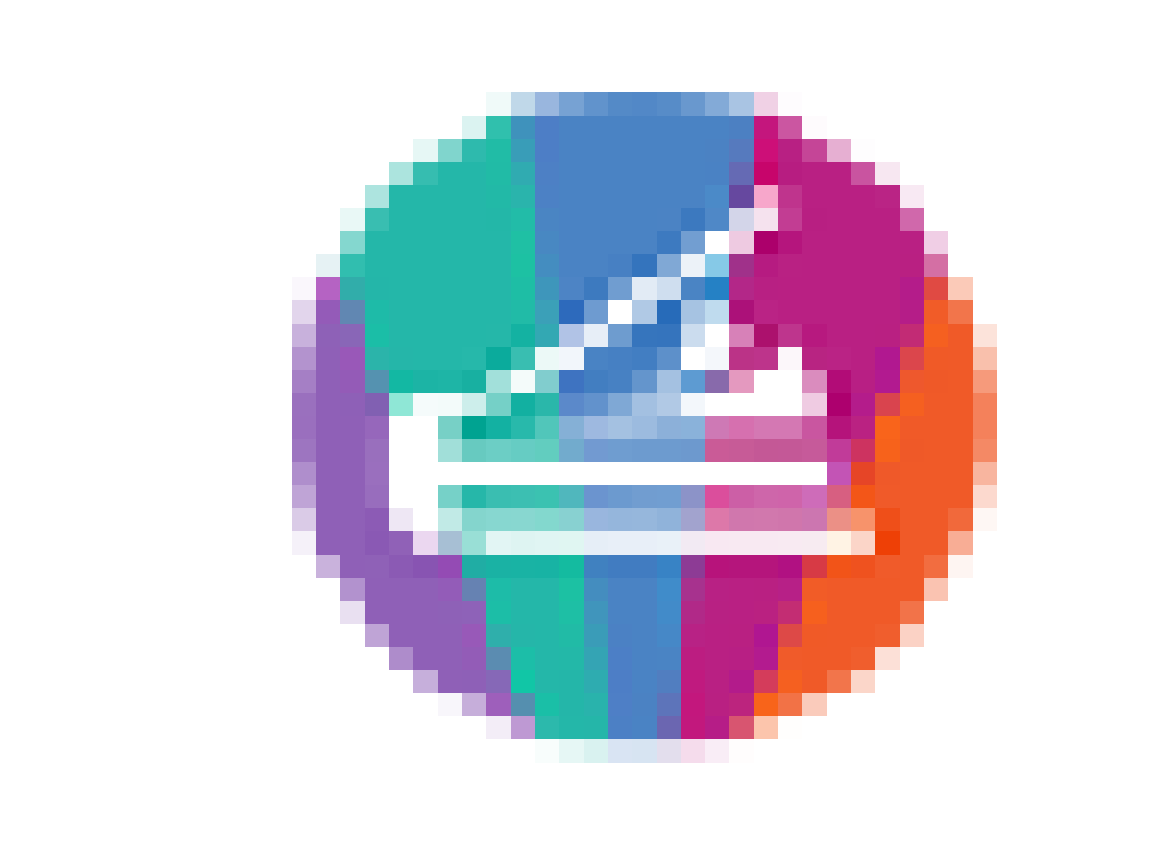